Неотложные мероприятия и оказание медицинской помощи.
Врач анестезиолог-реаниматолог
Тяпайкин А.Н.
Солнечный и тепловой удар.
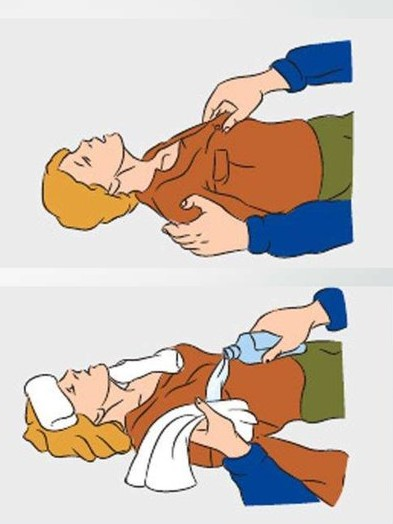 Симптомы:
Головная боль
Головокружение
Слабость
Сухая горячая кожа
Высокая температура тела
Жажда
Рвота
Частое дыхание
Обморок
Первая помощь
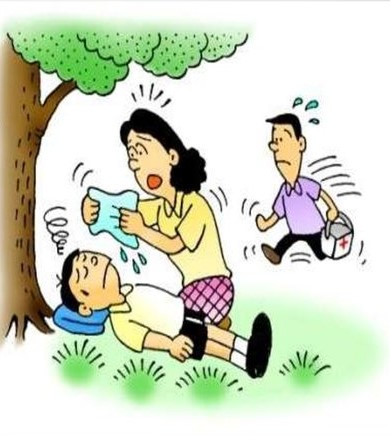 Увести пострадавшего в тень
Уложить на спину
Обеспечить приток свежего воздуха
Освободить от тугой одежды
Обильное питье
Охлаждение головы и тела
Первая помощь при носовом кровотечении
-придать голове возвышенное положение
- приложить холод (холодное мокрое полотенце, замороженные продукты, сухой лёд).
-туго ввести в носовые ходы марлевыетампоны скрученные в рулончик● НЕ ЗАПРОКИДЫВАТЬ ГОЛОВУ
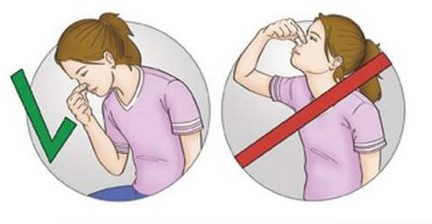 Кровотечения
Укусы насекомых
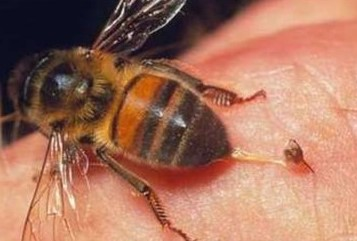 Симптомы:
● боль
● покраснение
● отек
● следы укуса
● наличие впившегося насекомого (клещ)
● аллергическая реакция( сыпь, отек, кашель, отёк Квинке, анафилаксия)
Первая помощь:
● вынуть жало● приложить холод● приём антигистаминныхпрепаратов (супрастин,тавегил. кларитин и т.д
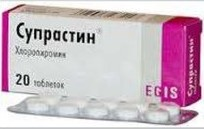 Пищевое отравление
Симптомы:
    ● тошнота, рвота● слабость, головнаяболь● повышениетемпературы тела,озноб● жидкий стул● спастические боли
Первая помощь:● промывание желудка тёплойводой или слабым раствороммарганца ( промывание дочистых промывных вод)● приём сорбентов ( угольактивированный)● помощь больному во времярвоты (придать вертикальноеположение, по возможностислегка наклонив туловищевперёд)
переломы
Симптомы:
● боль● отёк● багрово-синюшный цвет● хруст● укорочение повреждённойконечности● патологический изгиб
Лечение:
●обезболить (кетонал,анальгин)●наложить шину●обеспечить покой инеподвижность●доставить больного втравмпункт
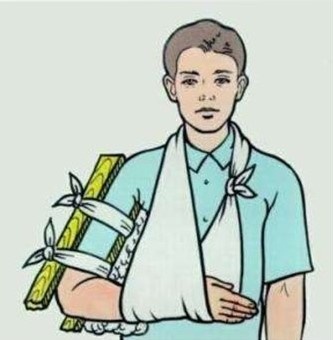 Утопление
Сердечно-легочная реанимация
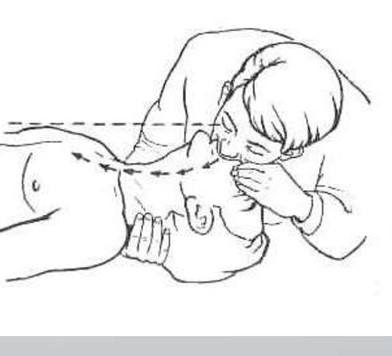